Ребята группы раннего развития №9, празднуют Новый год!Цель: создать праздничное настроение, познакомить с традициями Нового годаВоспитатель: Суханова А.В.
Вместе Елку наряжали, танцевали и играли!
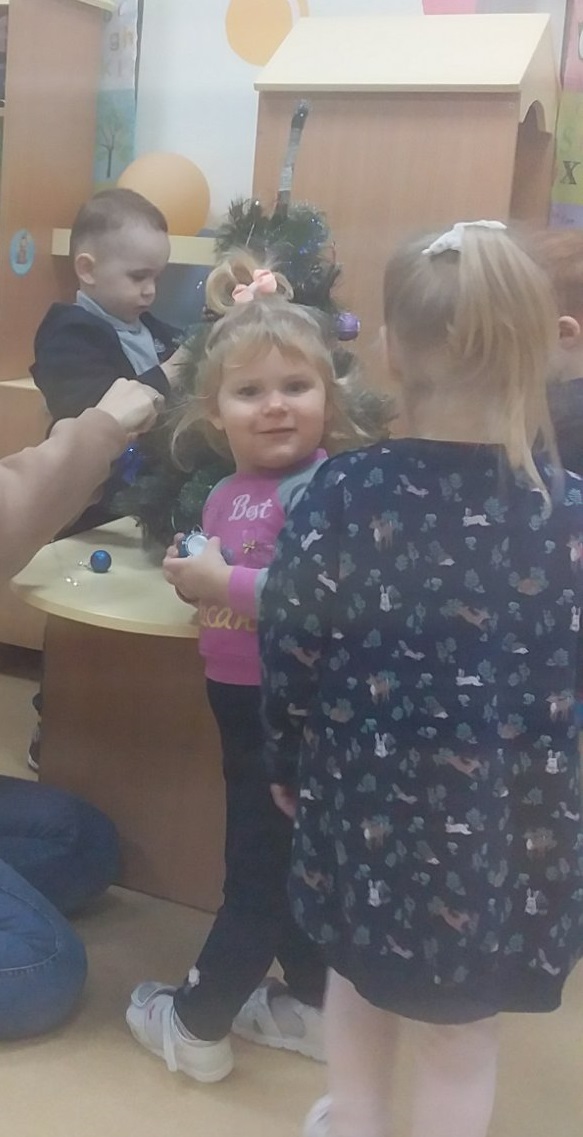 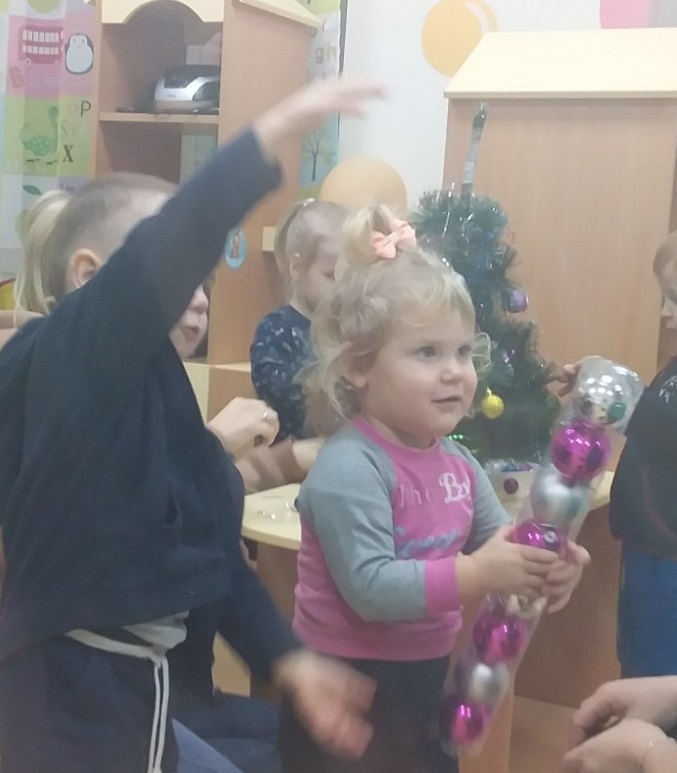 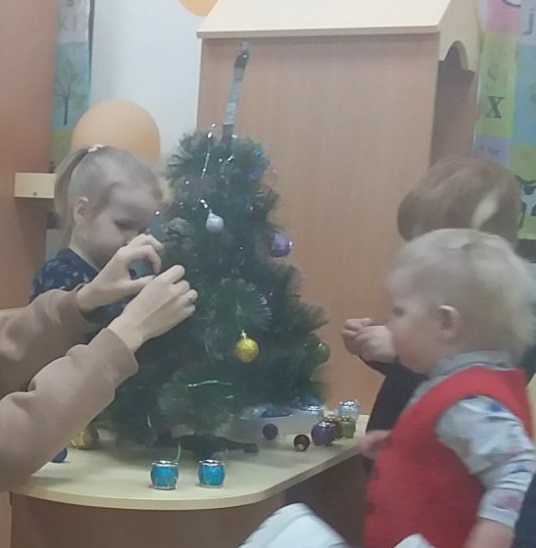 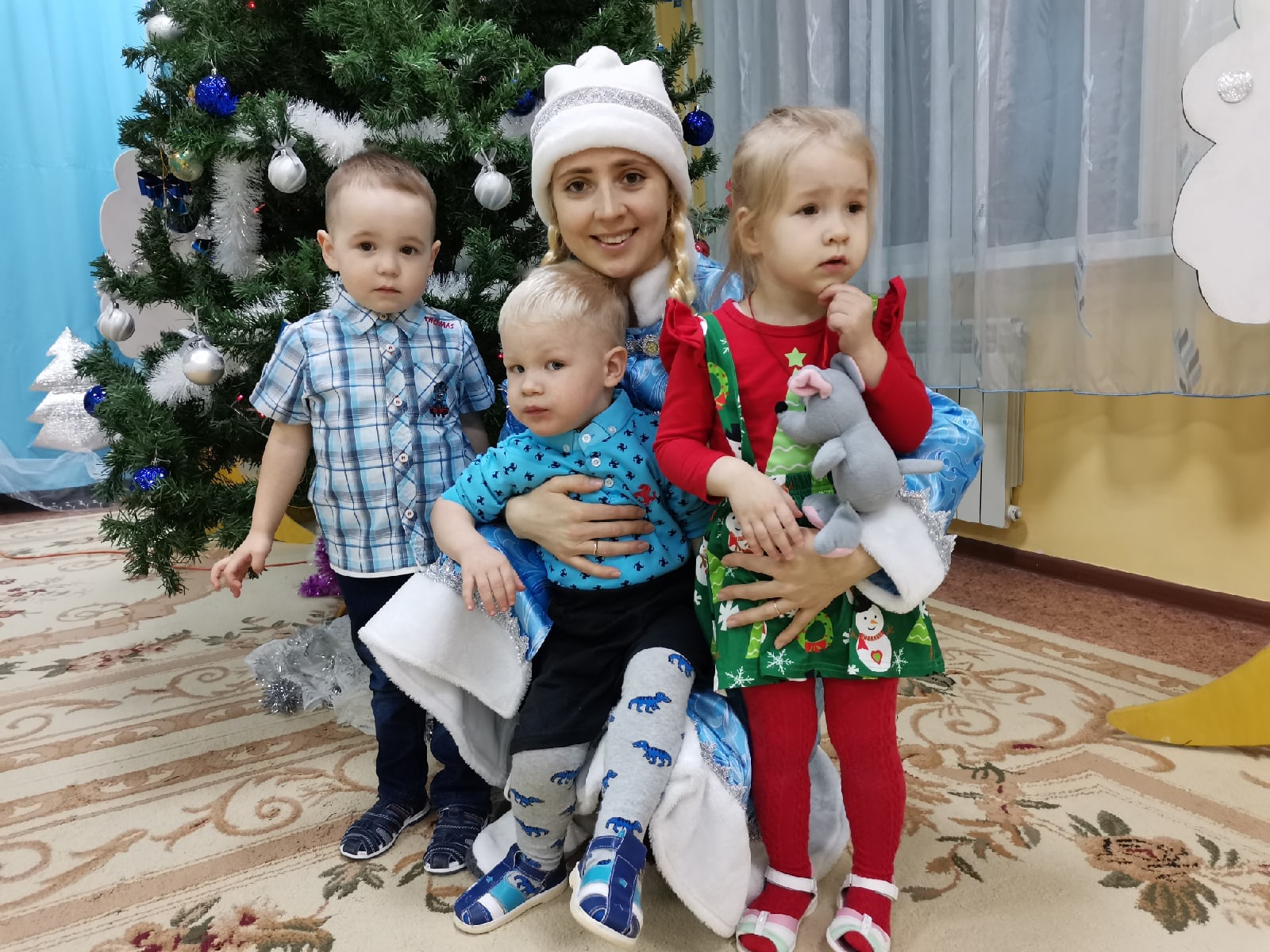 В гости к Ёлочке пришли, станцевали как смогли.Песню спели, поигралии стишок мы рассказали!
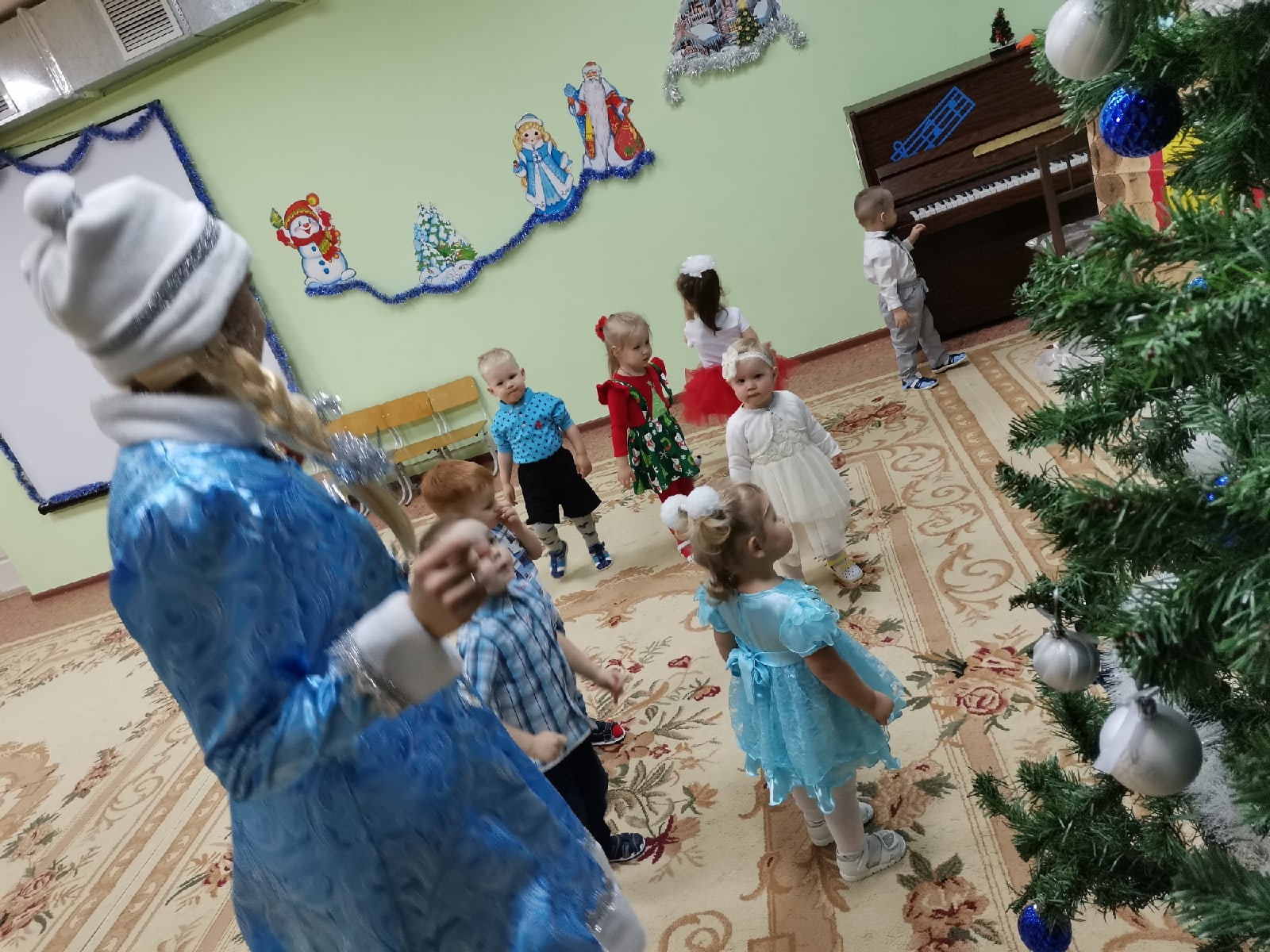